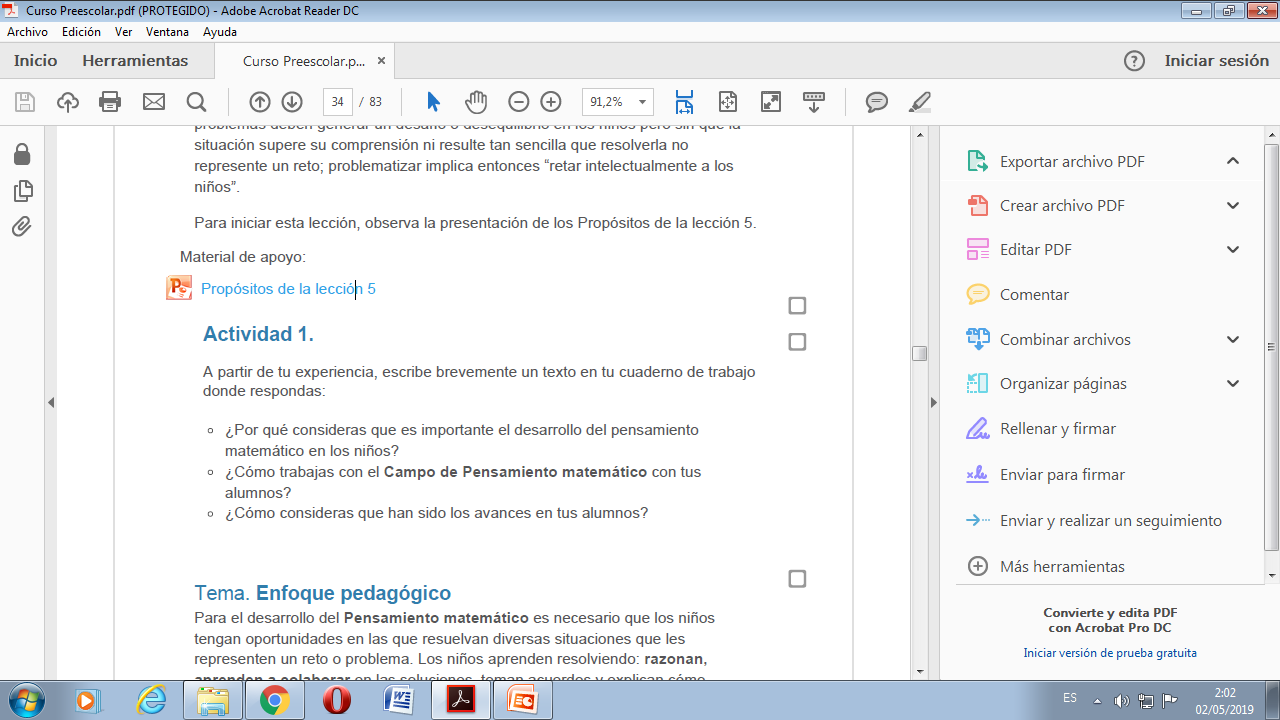 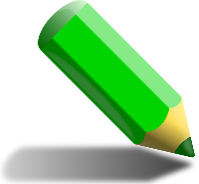 EVIDENCIAS DE TRABAJO
Considero que es importante pues, el campo de pensamiento matemático no sólo enseña números, sumas y restas, sino también ayuda a los niños a pensar de manera crítica ante los distintos problemas que pueda enfrentar  en la vida y a obtener herramientas para la vida diaria.

Trabajo el campo de pensamiento matemático de mayor manera través del juego, por medio de actividades en las que los preescolares deban razonar para solucionar un problema.

Considero que en las semanas en las que he trabajado, he podido ver un gran avance pues reconocen conceptos que antes no entendían y razonan de manera más efectiva.